刈谷市魅力あふれる介護の
職場づくり表彰制度
刈谷市では、介護事業所が実施する職場環境の改善、業務効率の向上等に関する優れた取組を表彰します。
取組内容
（１）働きやすい職場づくりのための取組
（２）業務効率化の取組
（３）人材育成のための取組
（４）離職防止及び定着促進に向けた取組
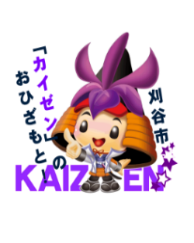 表彰
・表彰状及び副賞（３万円以内の介護関連用品）の贈呈【１事業所】
・ステッカーの配布【全事業所】
スケジュール
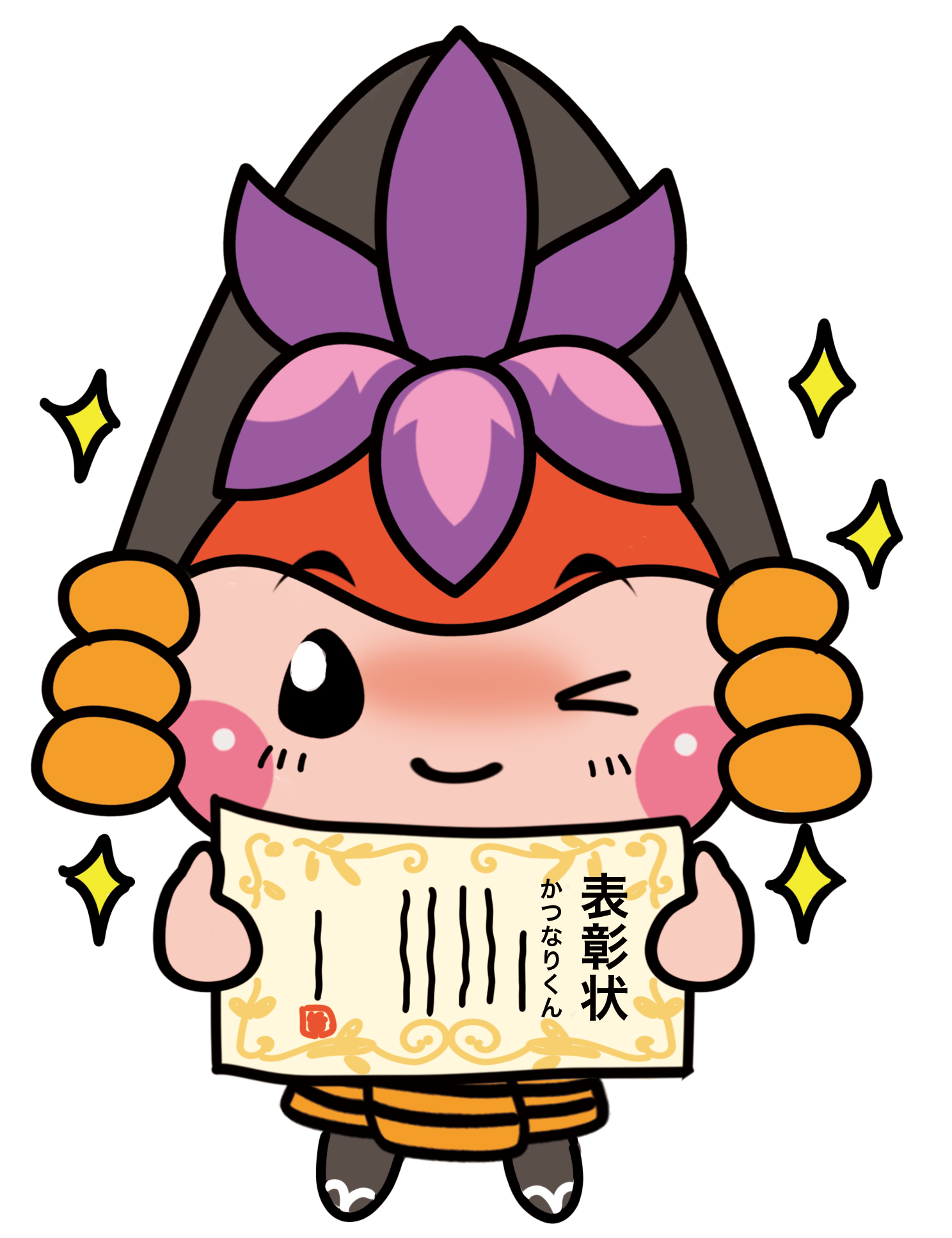 ・令和７年６～７月　募集期間
・令和７年９～１０月　書類審査・選定委員会
・令和８年１～２月　表彰・取組内容の公表
【問い合わせ】
　〒４４８－８５０１　刈谷市東陽町１丁目１番地           電　話　　０５６６－６２－１０１３
　刈谷市役所　福祉健康部　長寿課　　　　　　　　　　　　メール　　choujyu@city.kariya.lg.jp